Study on production of sample
1
Detector uncertainty of each runs
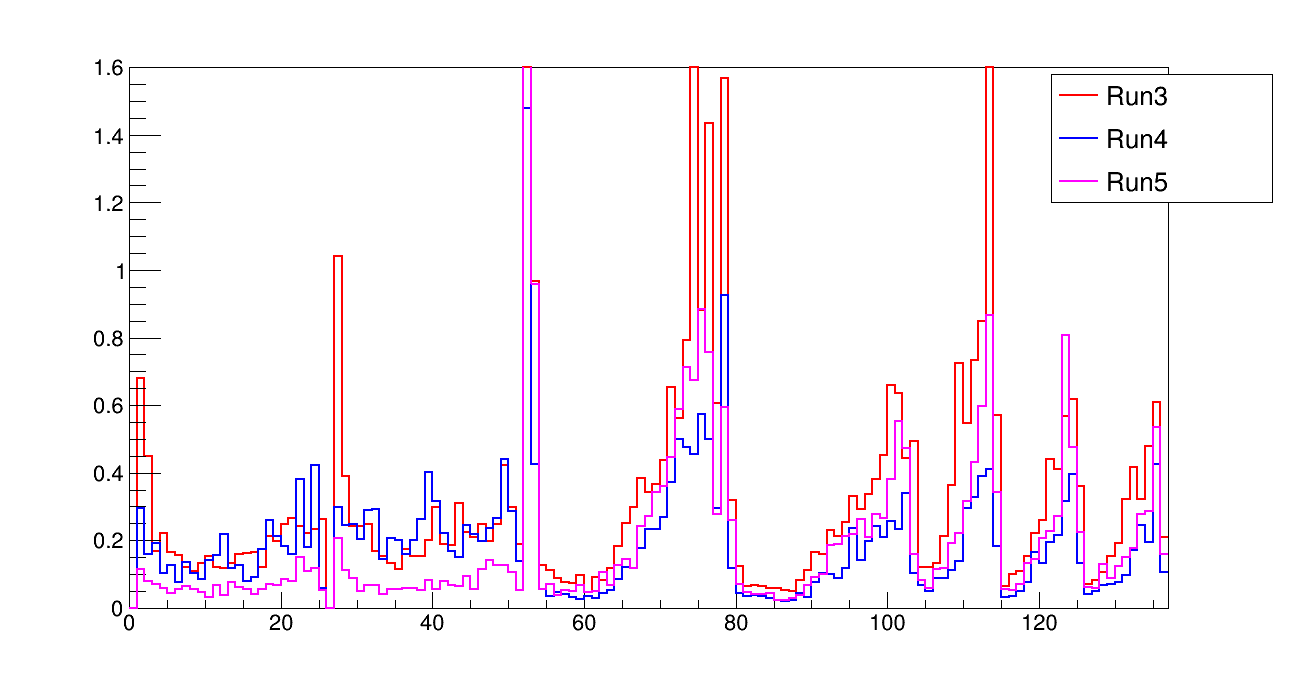 reconstructed neutrino energy
There are big difference in each run’s detector uncertainty.
2
Component of detector sample
3
Overview of sample’s production
Row sample production part
Sample processed by group
Sample analyzed by analyzer
Based on above, error maybe occurred in following step:
Production of Row sample.
Process of group.
Difference of Sample size
Unknow error
4
Sample  Information
Original file is the file used in PRD.
Reproduced file is the file generated recently.
5
Validation of post-process: Recomb2
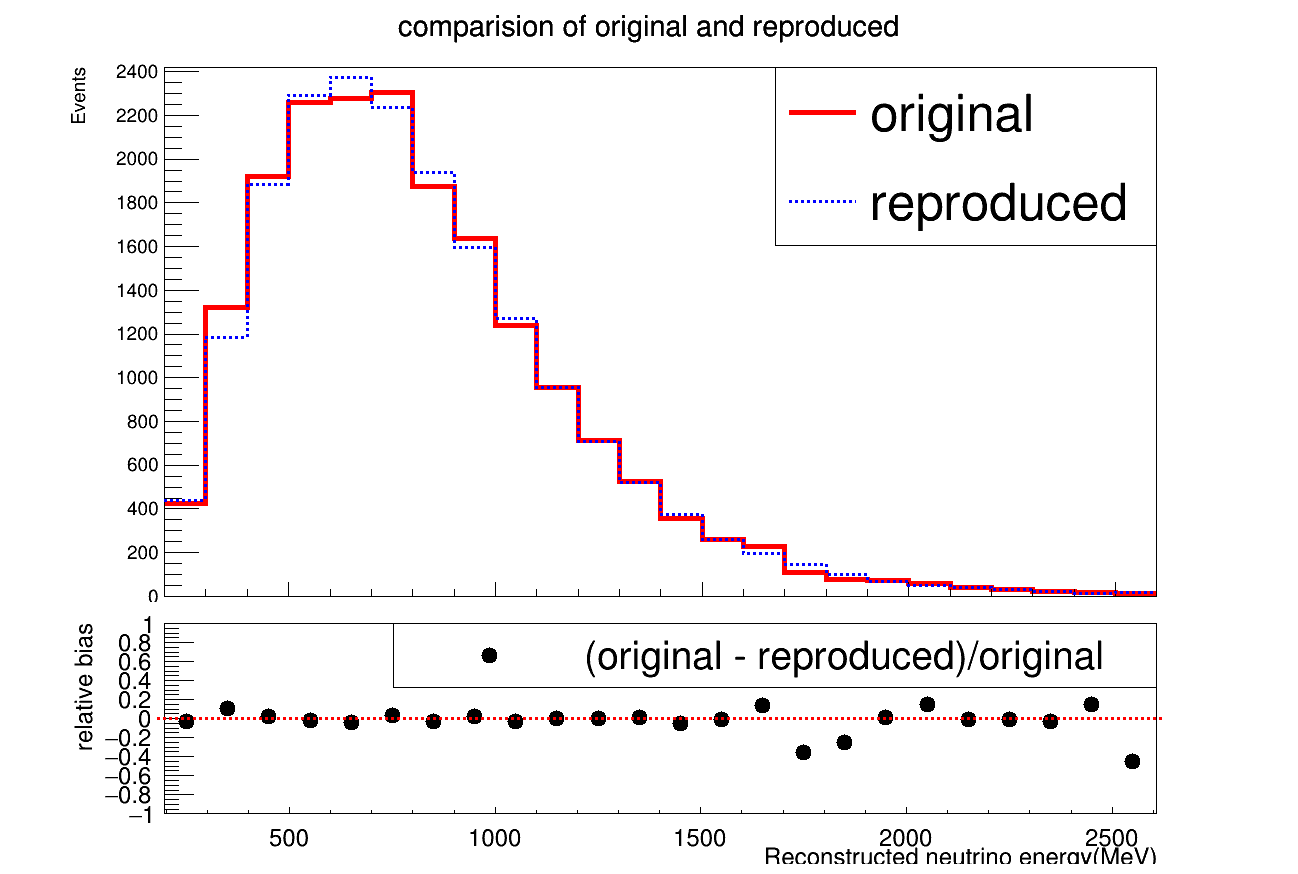 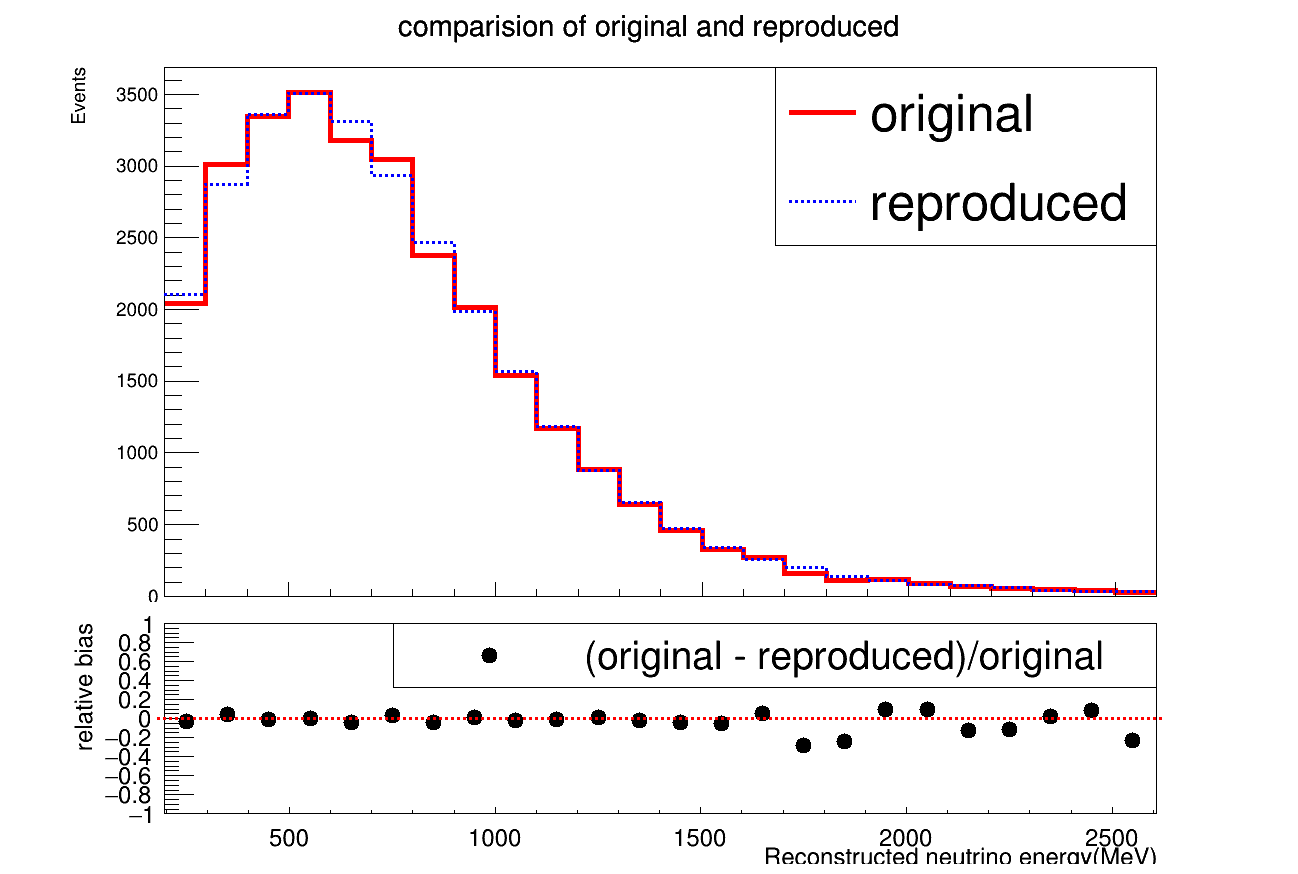 Nu overlay
Nu overlay
Before selection
After selection
POT = 1e+20
POT = 1e+20
Selection applied is same with that in PRD efficiency calculation. 
Distribution of both new and original sample are similar.
6
Relative uncertainty of Recomb2
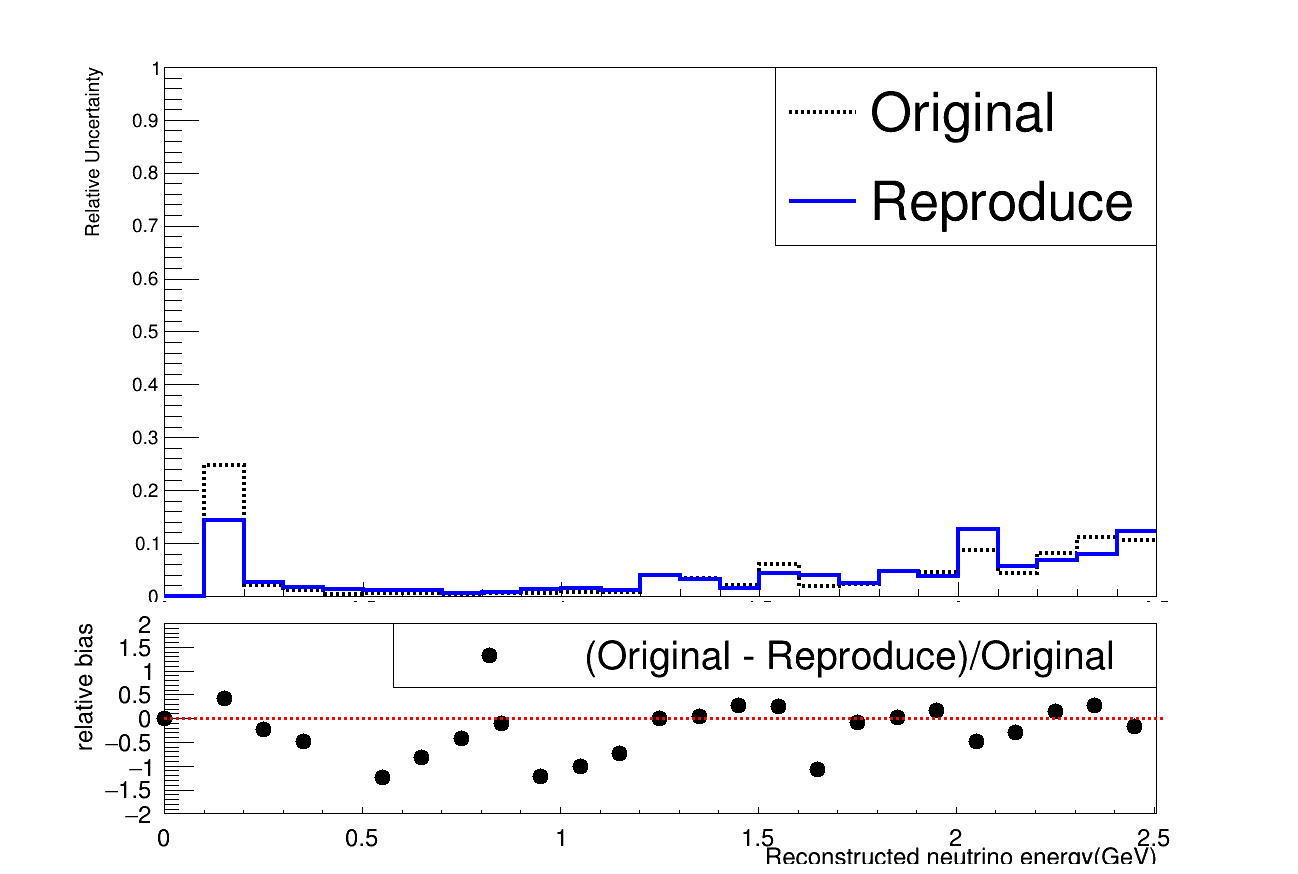 Relative uncertainty of original and reproduce sample are similar.
7
Validation of post-process: LYReyleigh
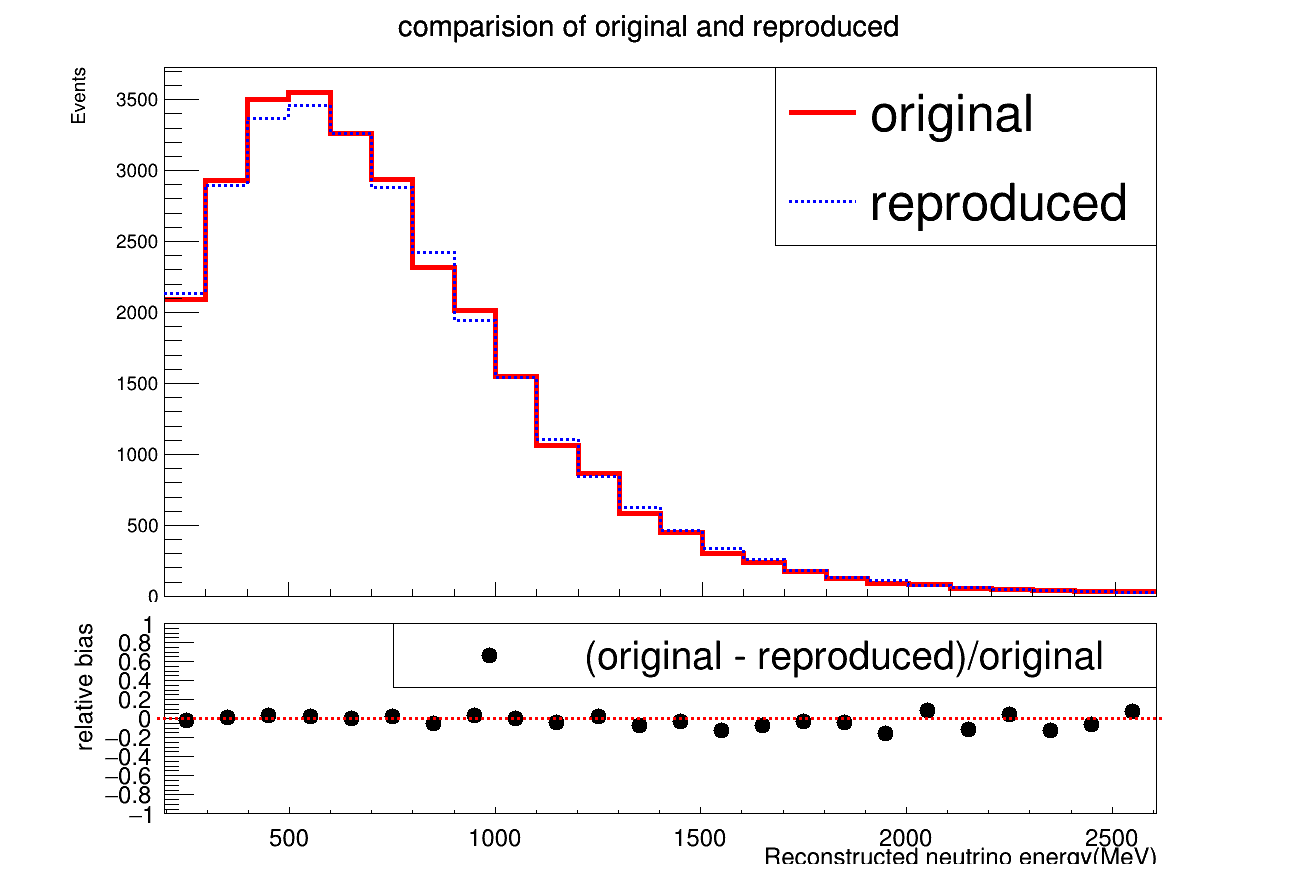 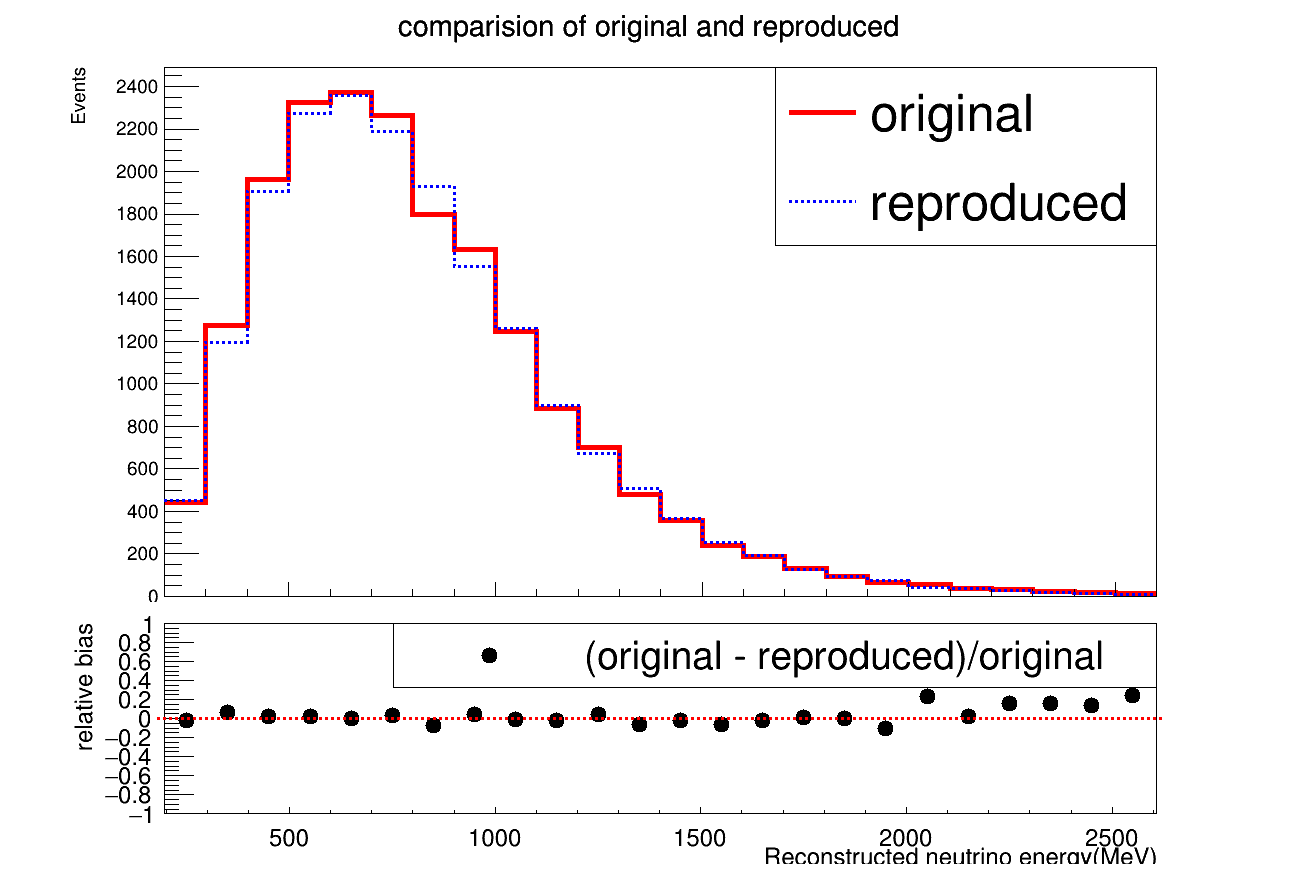 Nu overlay
Nu overlay
Before selection
After selection
POT = 1e+20
POT = 1e+20
Selection applied is same with that in PRD efficiency calculation. 
Distribution of both new and original sample are similar.
8
Relative uncertainty of LYRayleigh
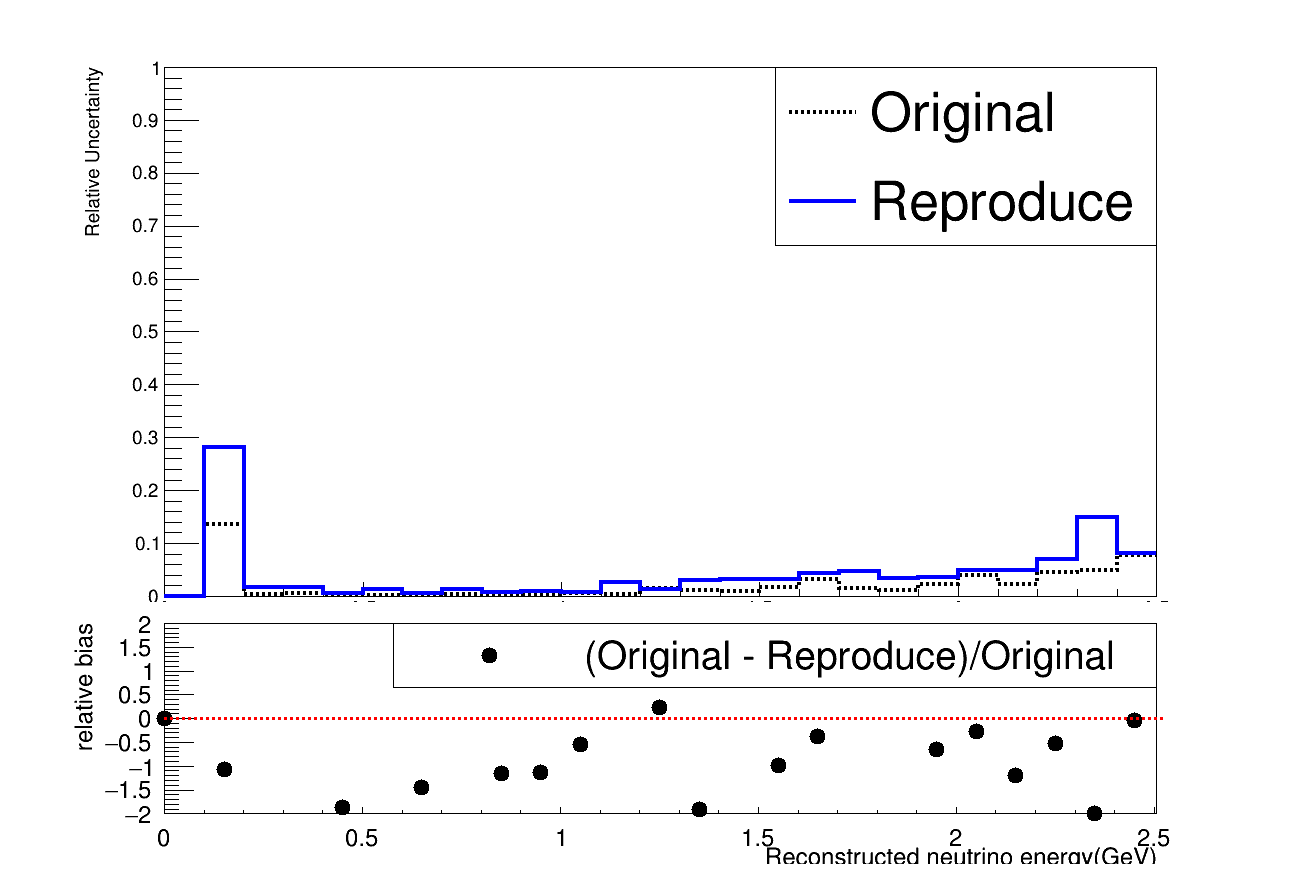 Relative uncertainty of original and reproduce sample are similar.
9
Validation of post-process: Run4 WMYZ
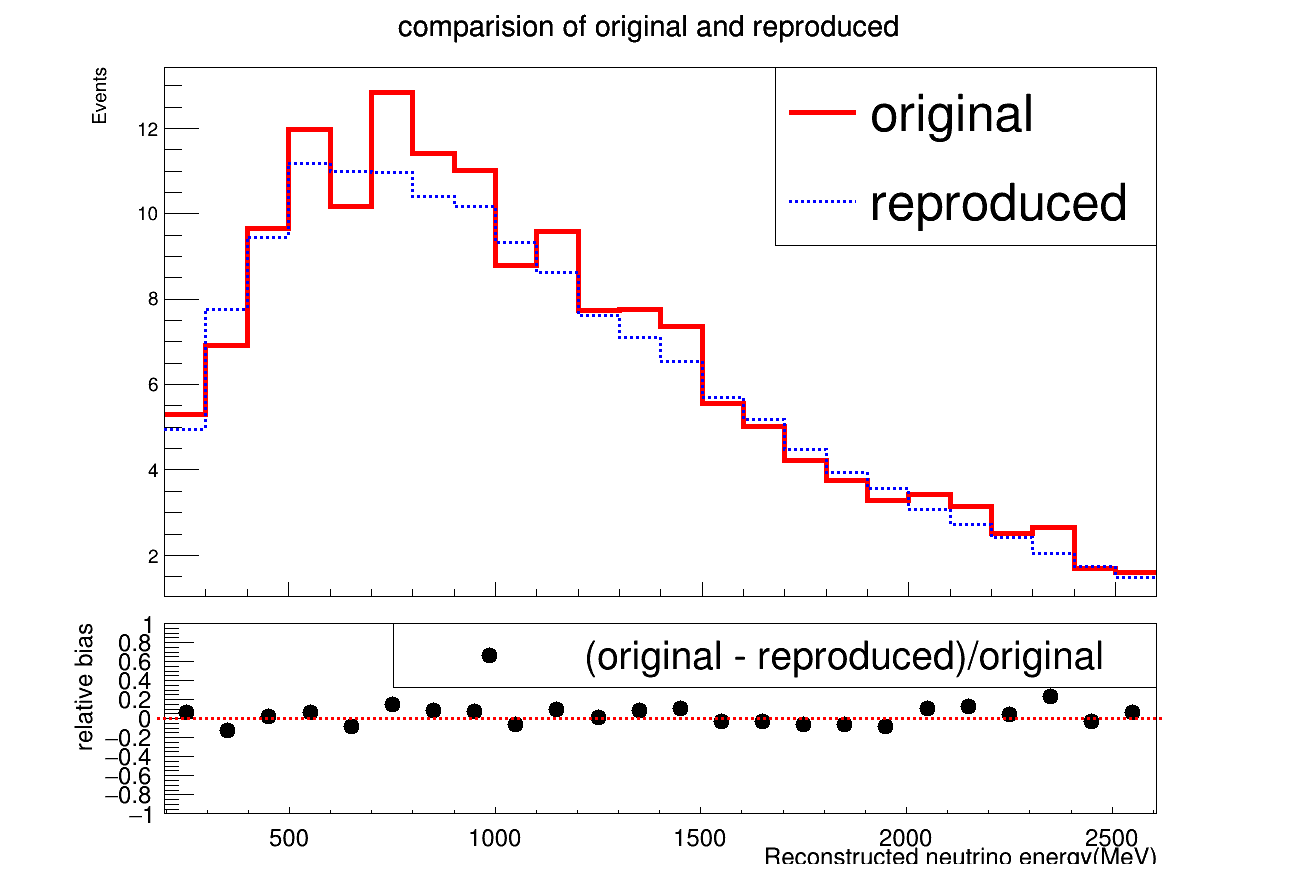 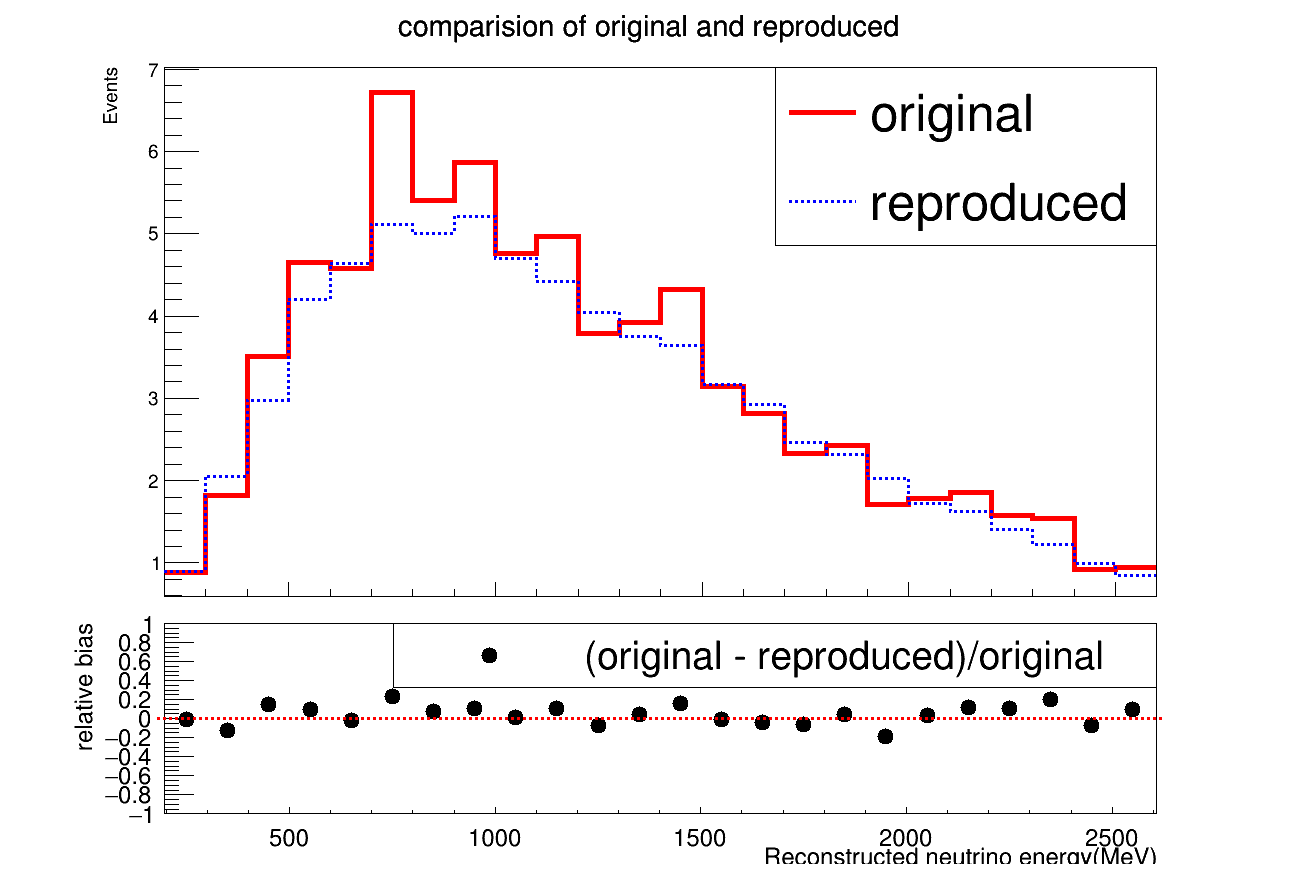 Nue overlay
Nue overlay
Before selection
After selection
POT = 1e+20
POT = 1e+20
Selection applied is same with that in PRD efficiency calculation. 
Distribution of both new and original sample are similar.
10
Relative uncertainty of Run4 WMYZ
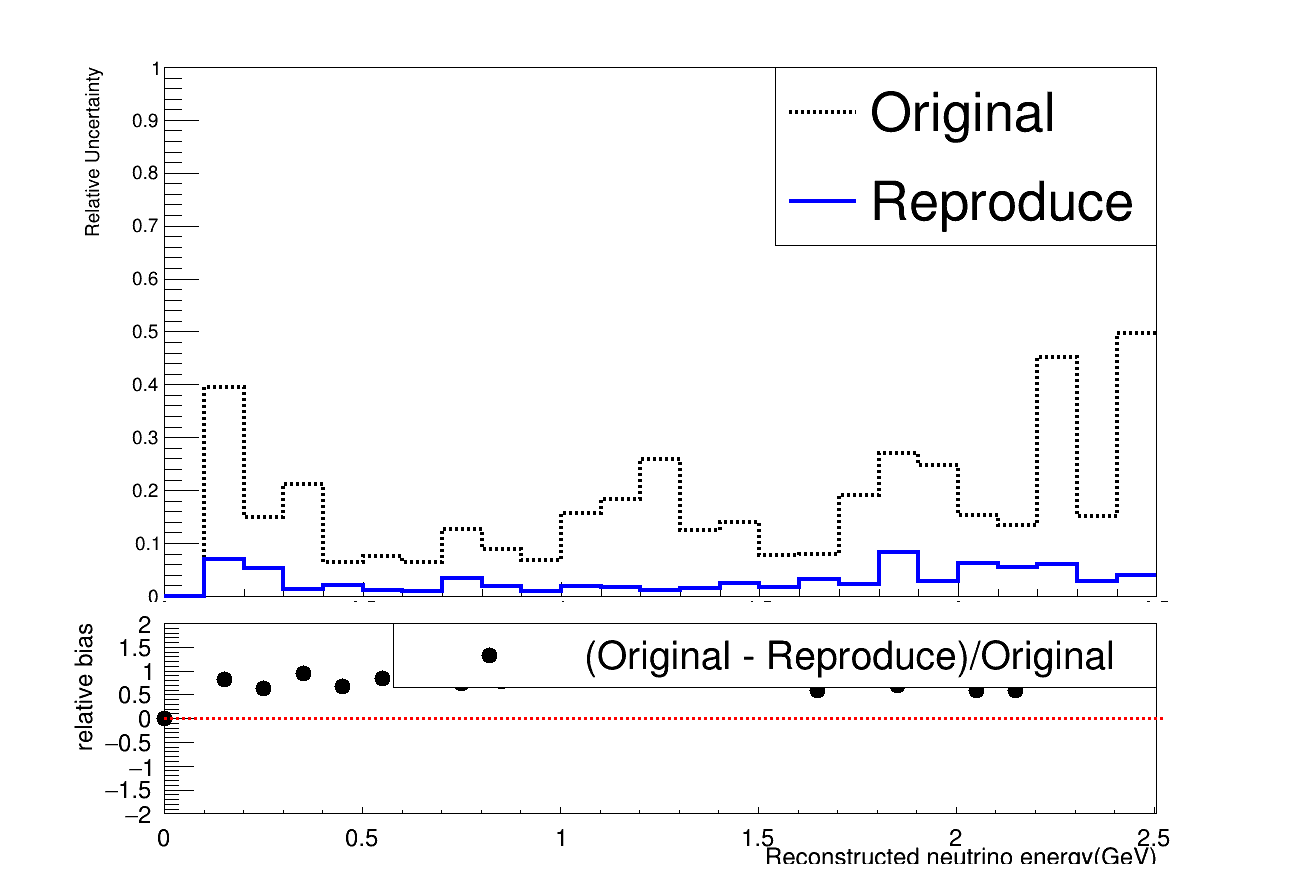 Relative uncertainty of original and reproduce sample have a big difference.
11
Validation of post-process: Run5 WMYZ
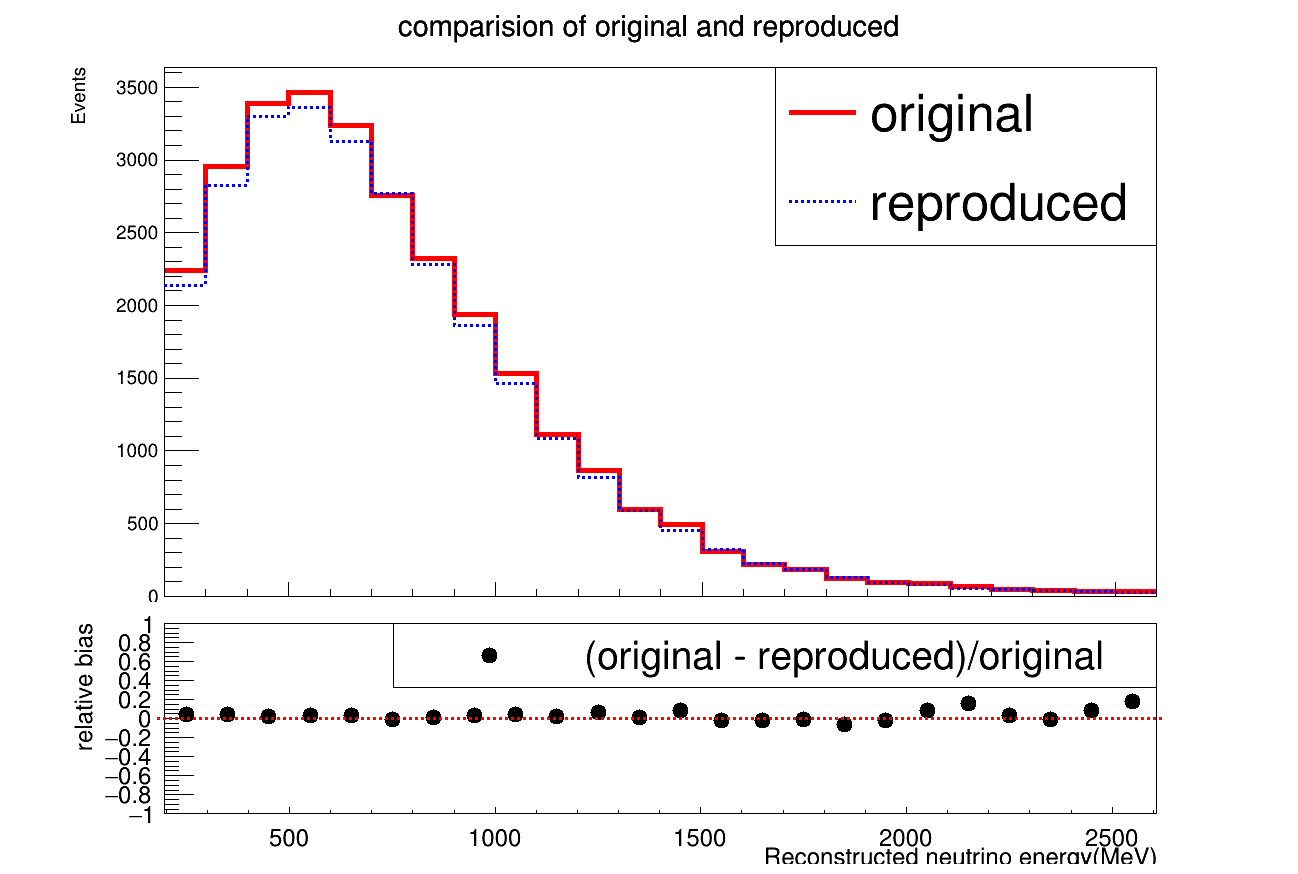 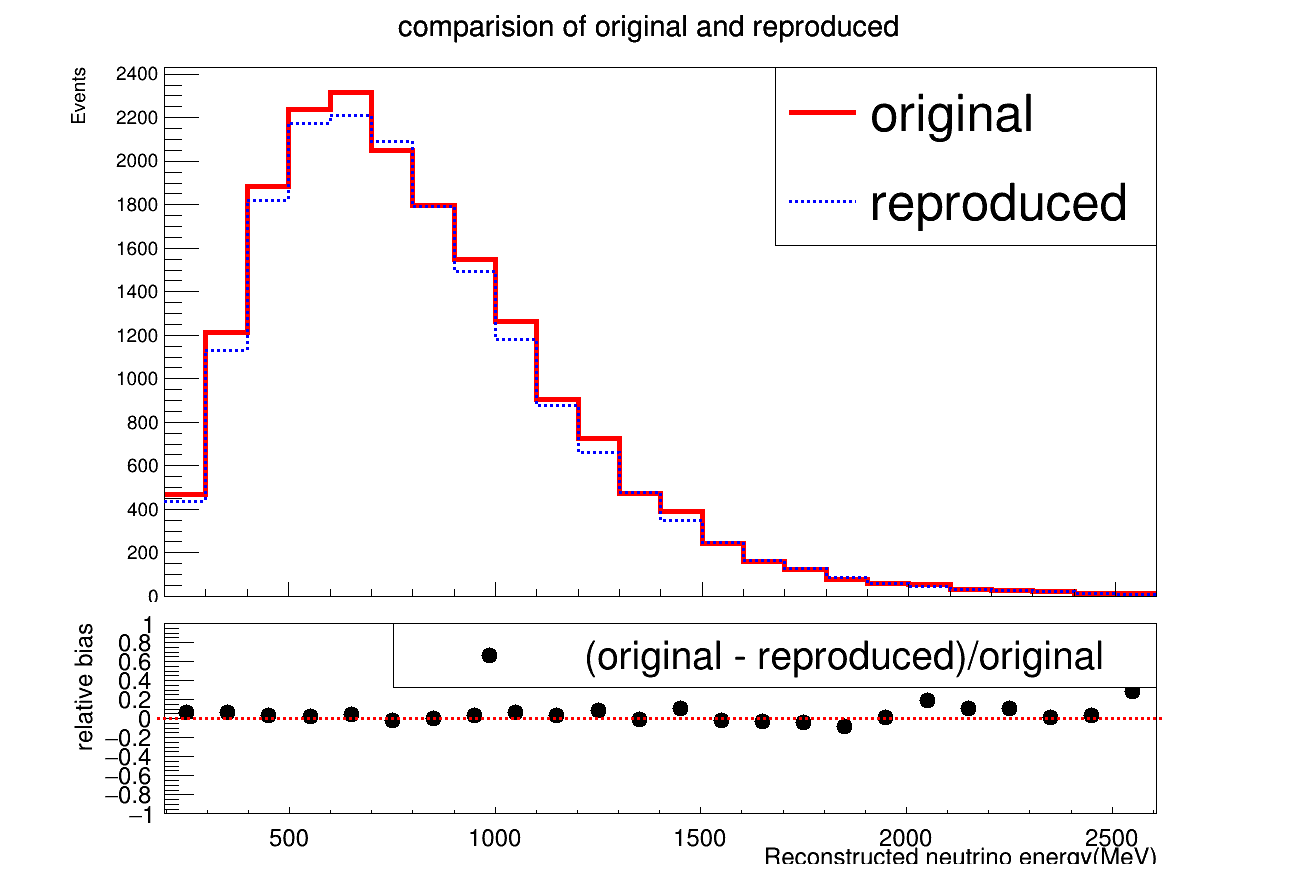 Nu overlay
Nu overlay
Before selection
After selection
POT = 1e+20
POT = 1e+20
Selection applied is same with that in PRD efficiency calculation. 
Distribution of both new and original sample are similar.
12
Relative uncertainty of Run4 WMYZ
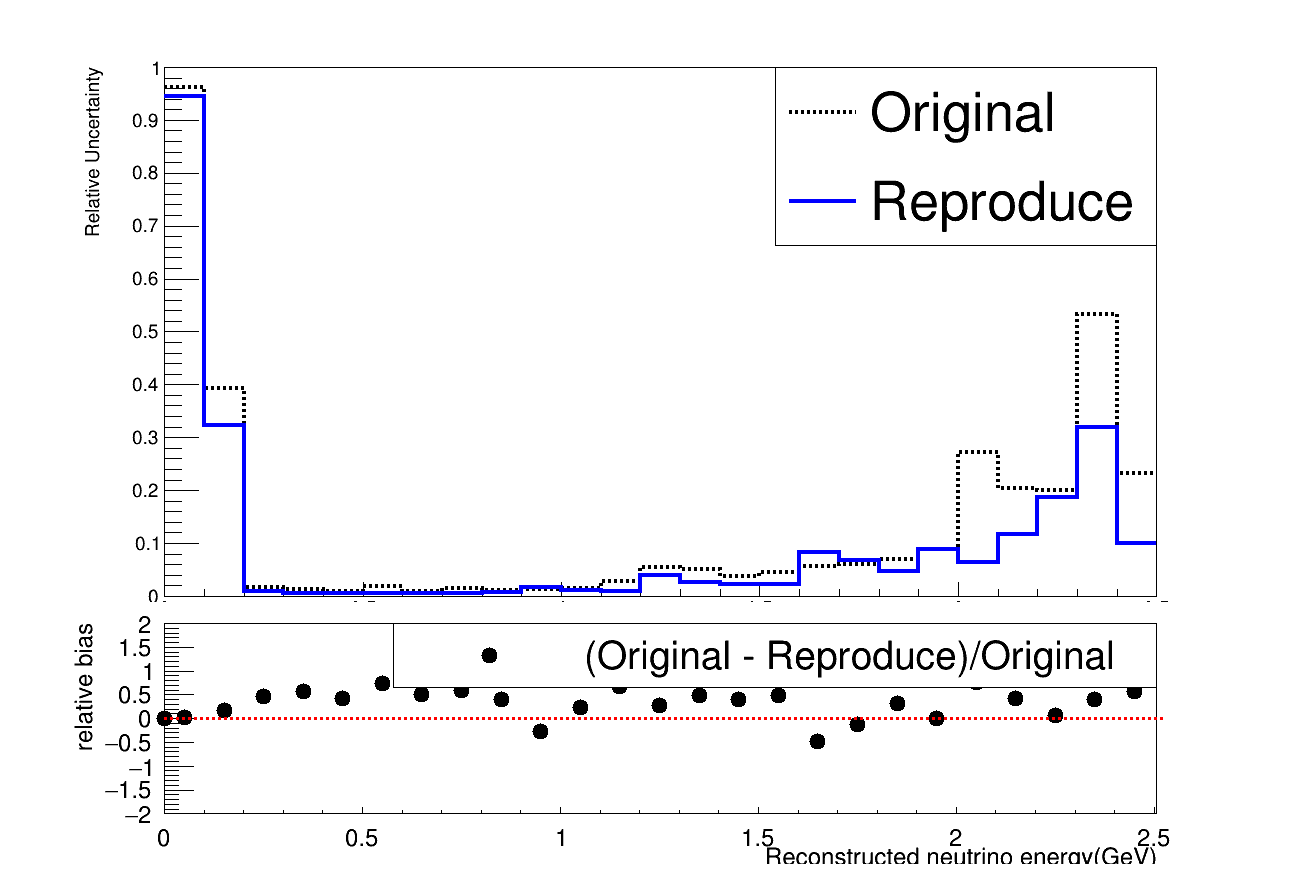 Relative uncertainty of original and reproduce sample are similar(although there has a difference in high energy range).
13